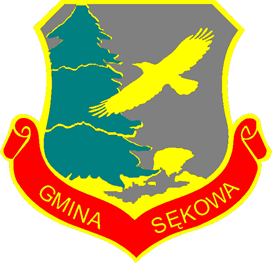 BUDŻET GMINY SĘKOWA             NA 2017 ROK
Sękowa dn. 29 grudzień 2016 r.
PLAN PRZYCHODÓW I ROZCHODÓW BUDŻETU GMINY SĘKOWA NA 2017 r.
DOCHODY MAJĄTKOWE 2 134 670,00 zł
DOCHODY BIEŻĄCE19 682 117,60 zł
Wydatki Budżetu Gminy Sękowa na 2017r. realizowane w ramach FUNDUSZU SOŁECKIEGO  - 201 945,56 zł
W Z TEGO MAJĄTKOWE 167 971,59 zł, BIEŻĄCE 33 973,97 zł
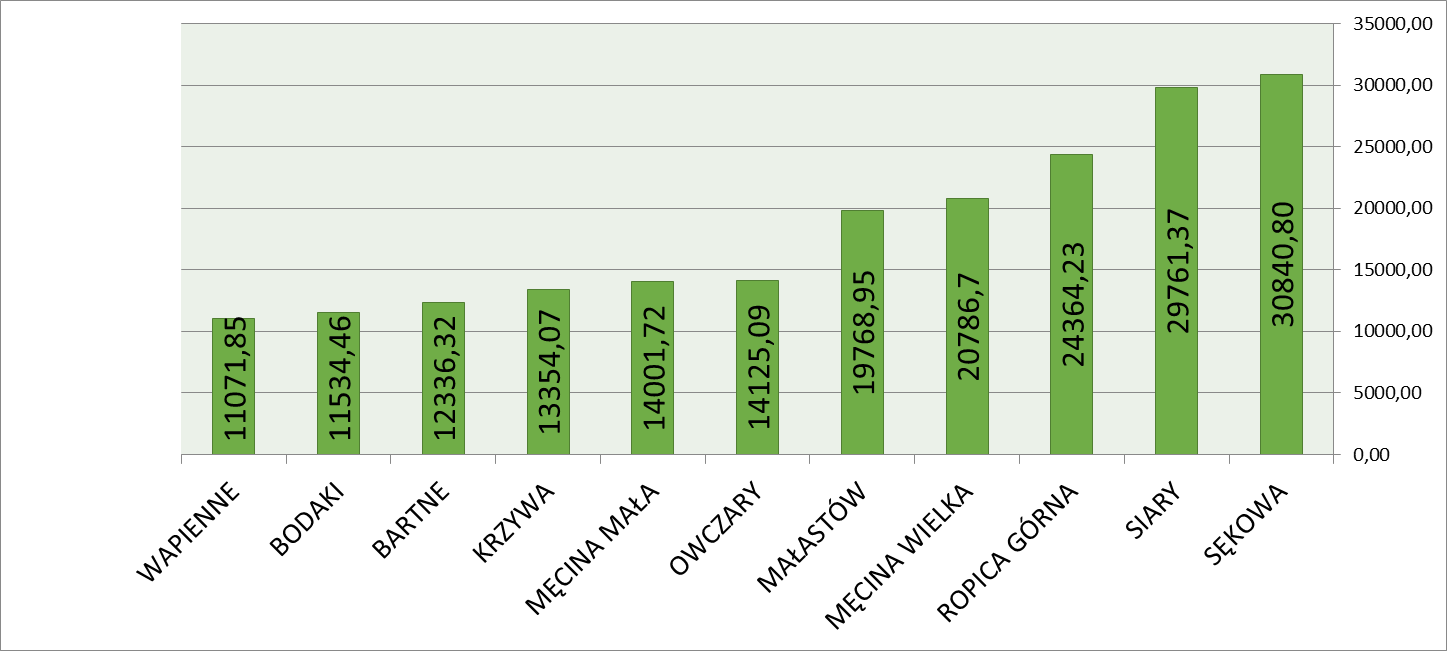 PLAN WYDATKÓW MAJĄTKOWYCH BUDŻETU GMINY SĘKOWA NA 2017 R.
WYDATKI INWESTYCYJNE W LATACH2017-2020
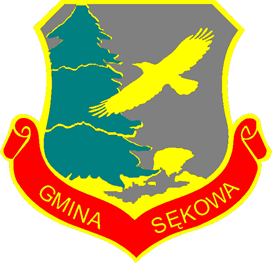 TURYSTYKA 
18 mln 200 tys.

Zagospodarowanie otoczenia Zbiornika Klimkówka   4 mln
Infrastruktura turystyczna Wapienne 4 mln 800 tys.
Otoczenie zabytkowego kościółka w Sękowej 2mln 200 tys.
Kompleks rekreacyjno - sportowy Małastów 2 mln
Niskoemisyjny transport 2,5 mln
Magiczne pogranicze budowa szlaku rowerowego  2,5 mln
„Historia znana i nieznana – pamiątki I wojny światowej polsko-słowackiego pogranicza” 200 tys.
BUDYNKI UŻYTECZNOŚCI PUBLICZNEJ 7 mln. 750 tys.
Termomodernizacja – 2 mln 750 tys.
Rewitalizacja obiektów oświaty – 5 mln
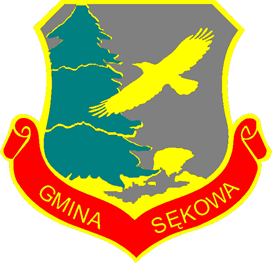 PRZEDSZKOLE
SZKOŁA
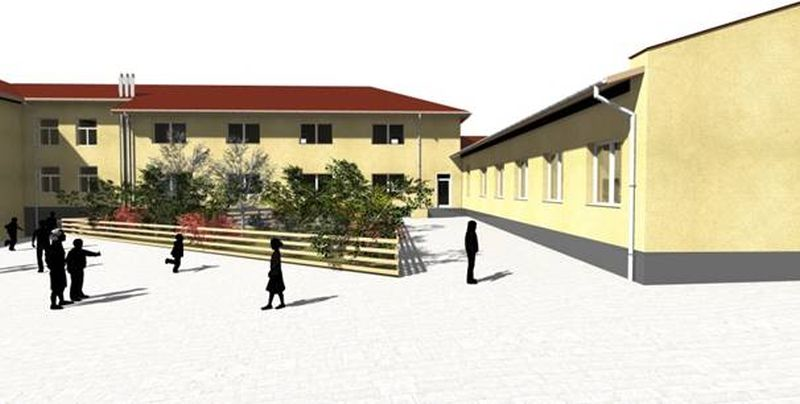 BUDYNEK URZĘDU
OCHRONA ŚRODOWISKA 8 mln 649 tys.
Kanalizacja Męcina Mała, Wapienne  4 mln 149 tys.
Kolektory 100 tys.
Przydomowe oczyszczalnie 50 tys.
Kanalizacja Krzywa 200 tys.


Budowa wodociągu Sękowa „Kawiory” 2 mln
Budowa wodociągu Owczary 2 mln
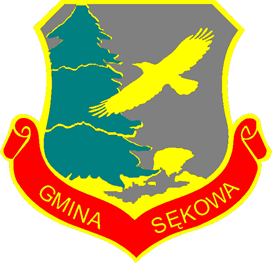 BEZPIECZEŃSTWO PUBLICZNE  
350 tys
Wsparcie służb ratowniczych w ramach RPOWM na lata 2014-2020
REALIZACJA ZAPLANOWANYCH INWESTYCJI MOŻLIWA JEST POD WARUNKIEM
Otrzymania środków zewnętrznych – dotacji z UE
Utrzymanie zaplanowanej na lata 2017-2020 nadwyżki operacyjnej
Sprzedaży majątku gminnego zgodnie z planem
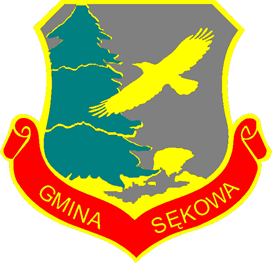 ZESTAWIENIE DOCHODÓW I WYDATKOW W LATACH 2012-2017
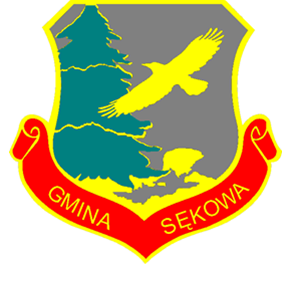 DZIĘKUJĘ ZA UWAGĘ